TOÁN 1
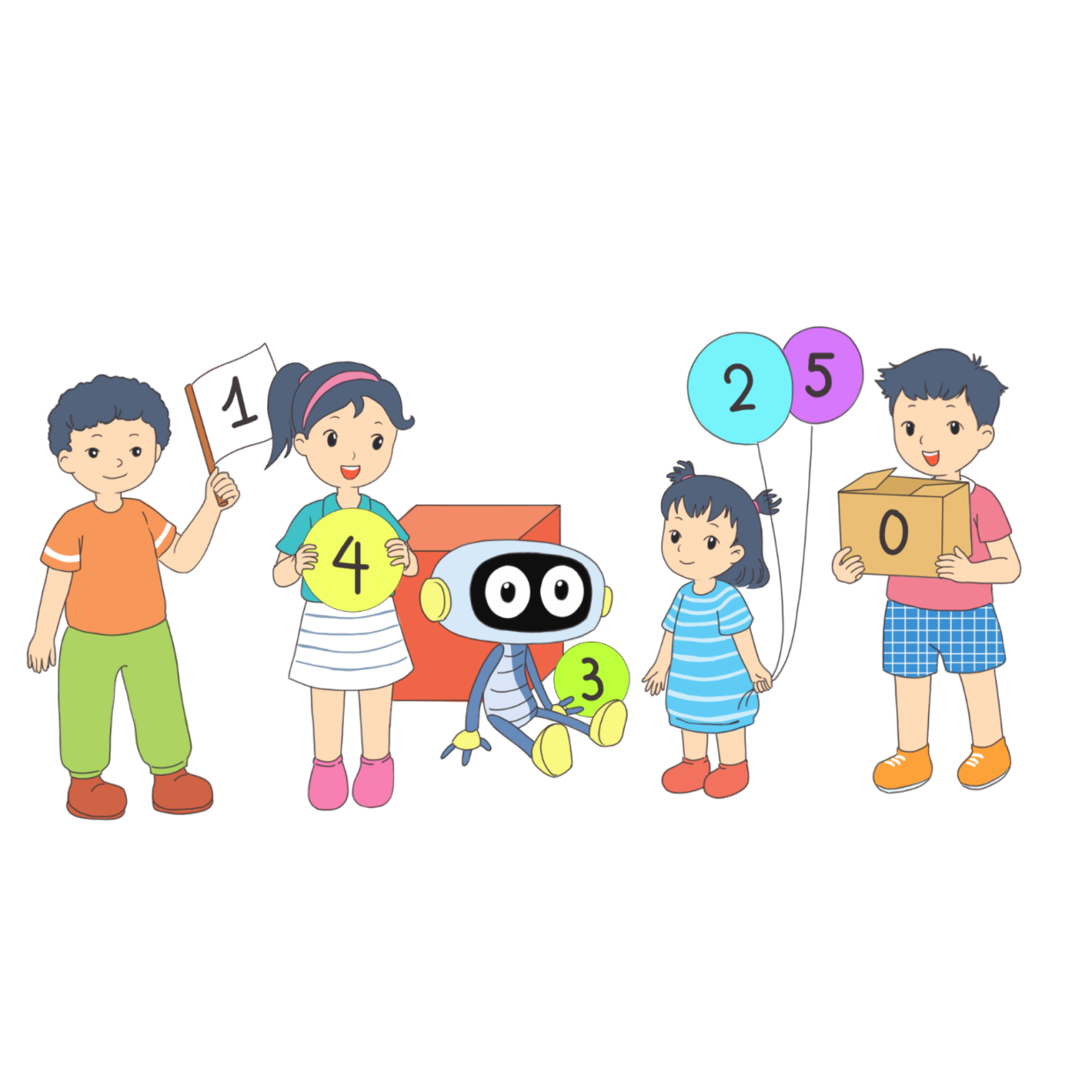 Bài 2
CÁC SỐ 6, 7, 8, 9, 10
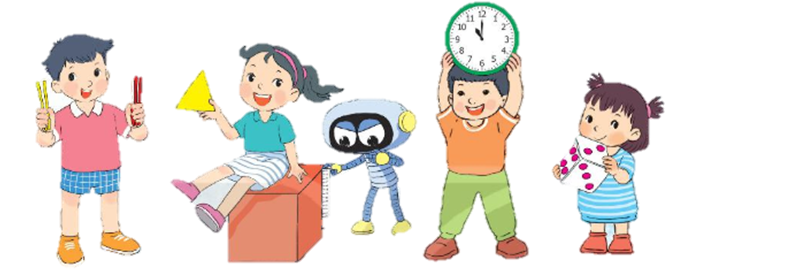 Sách Toán_trang 14
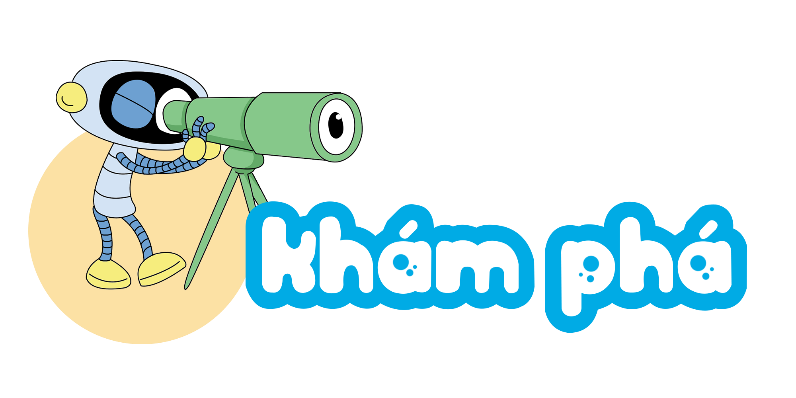 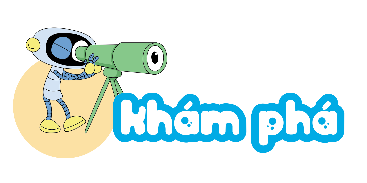 Số 6
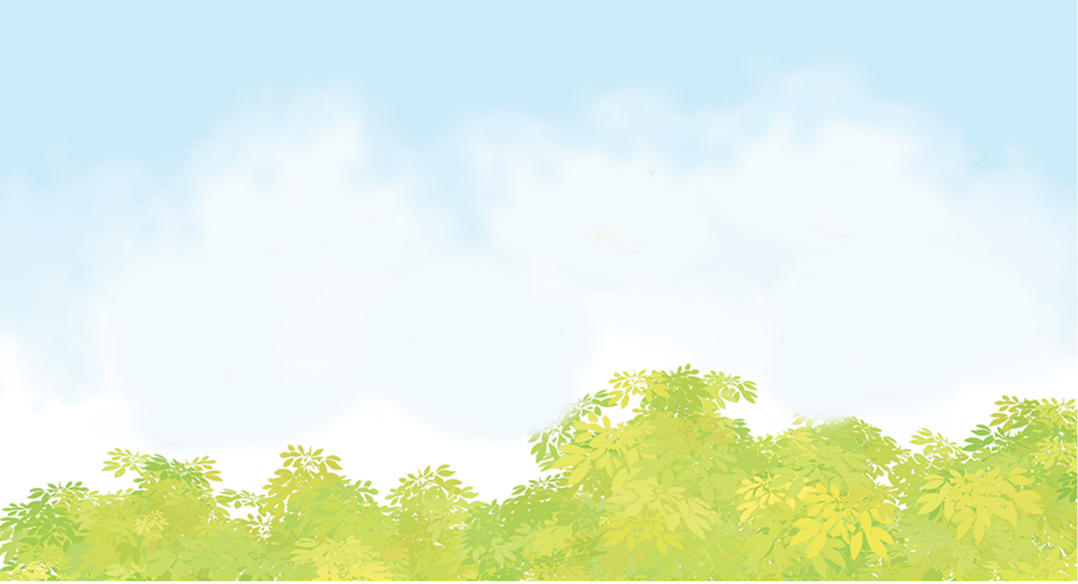 6
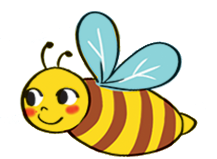 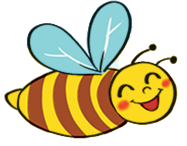 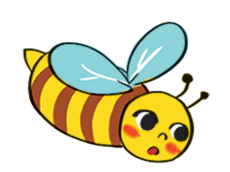 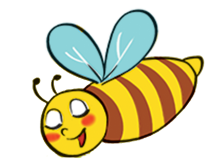 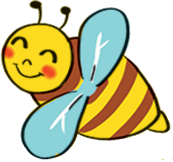 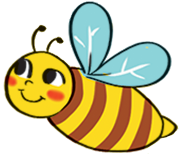 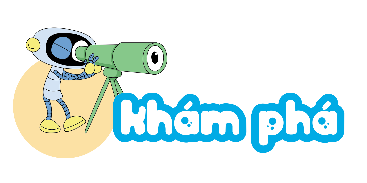 Số 7
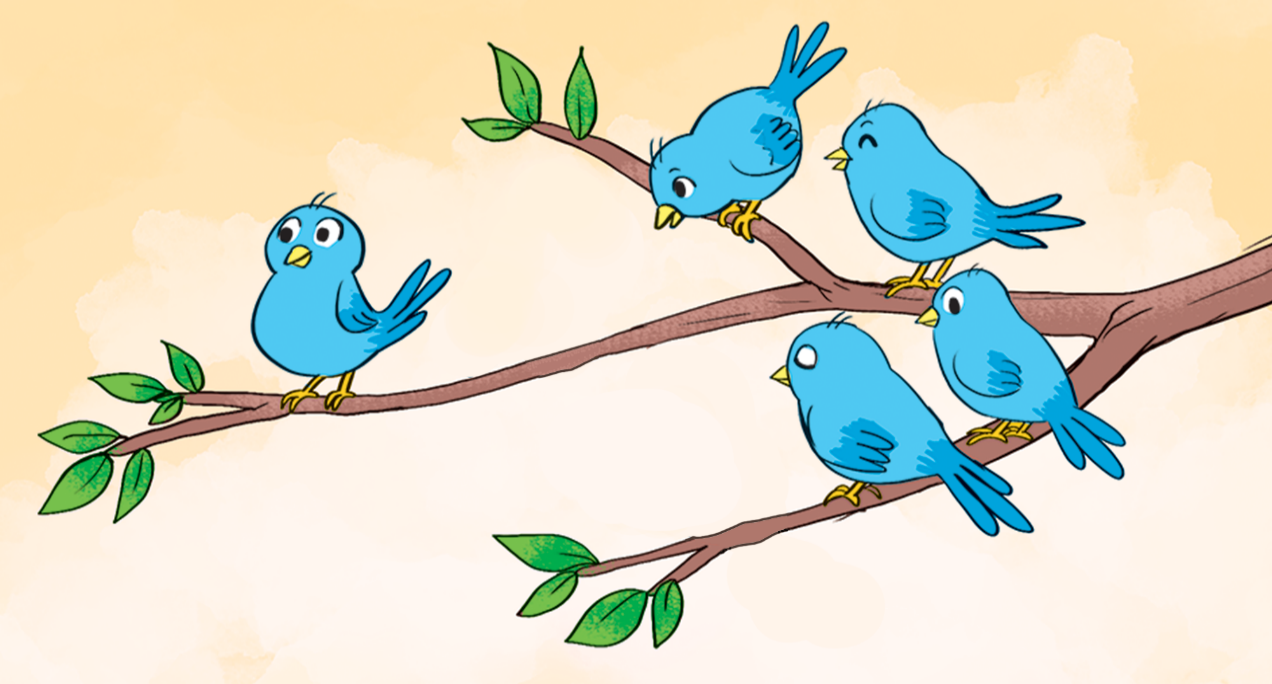 7
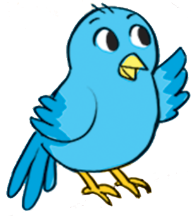 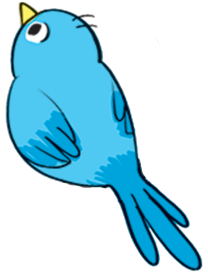 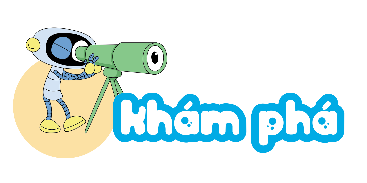 Số 8
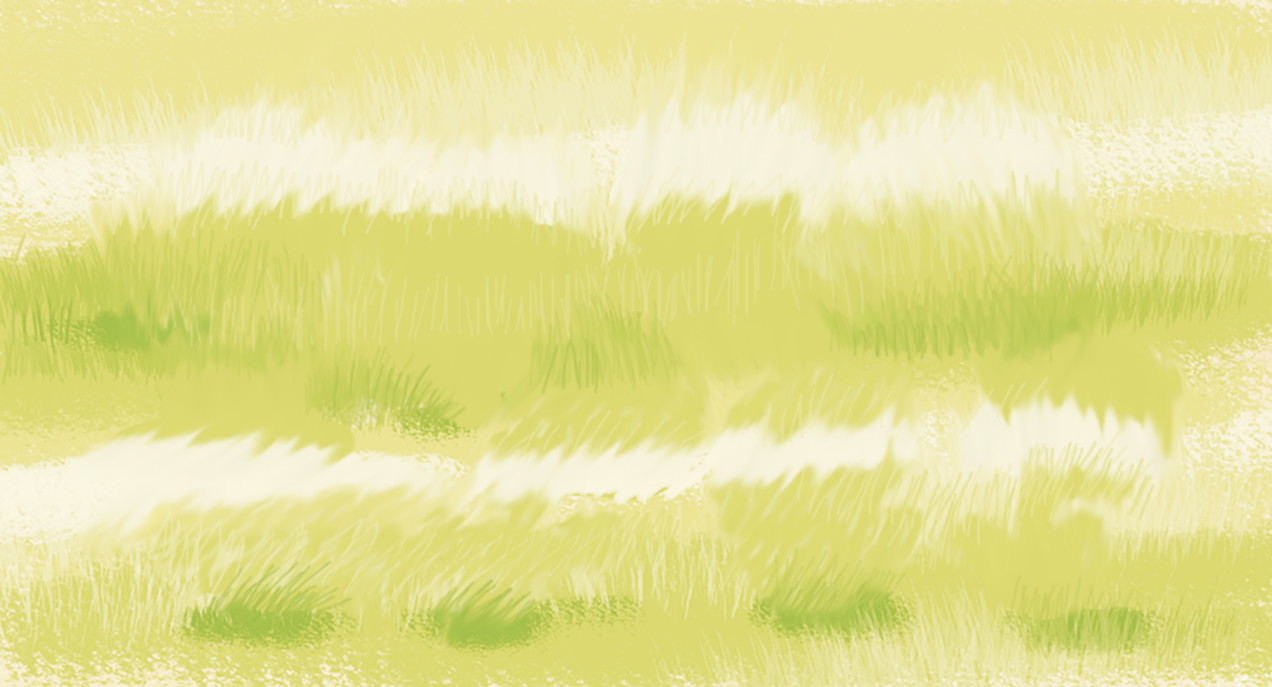 8
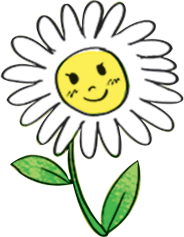 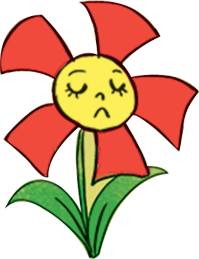 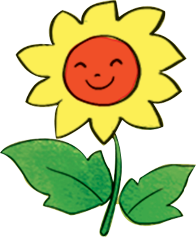 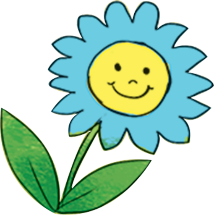 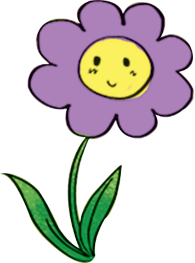 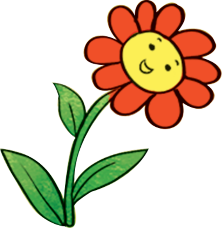 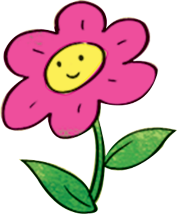 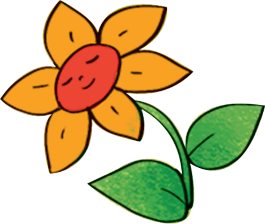 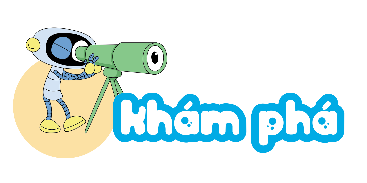 Số 9
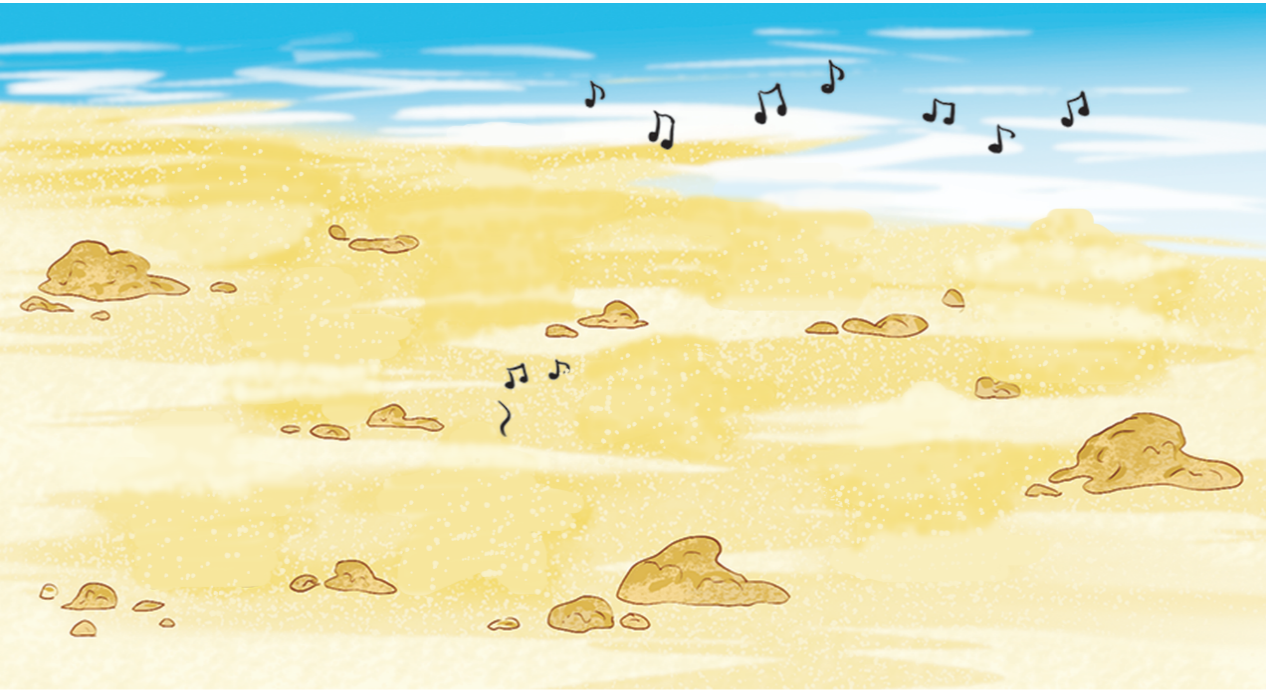 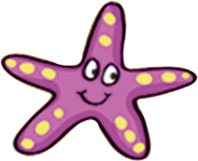 9
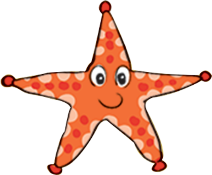 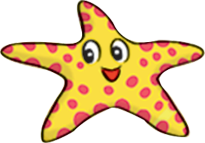 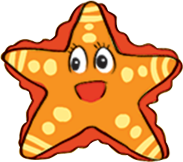 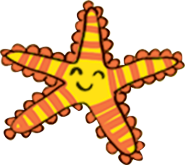 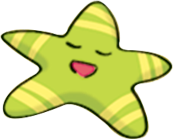 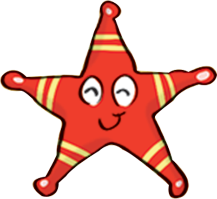 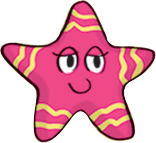 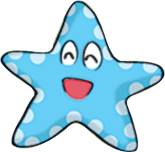 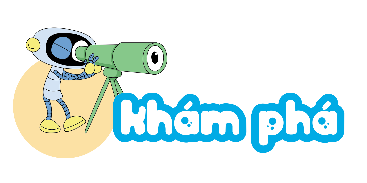 Số 10
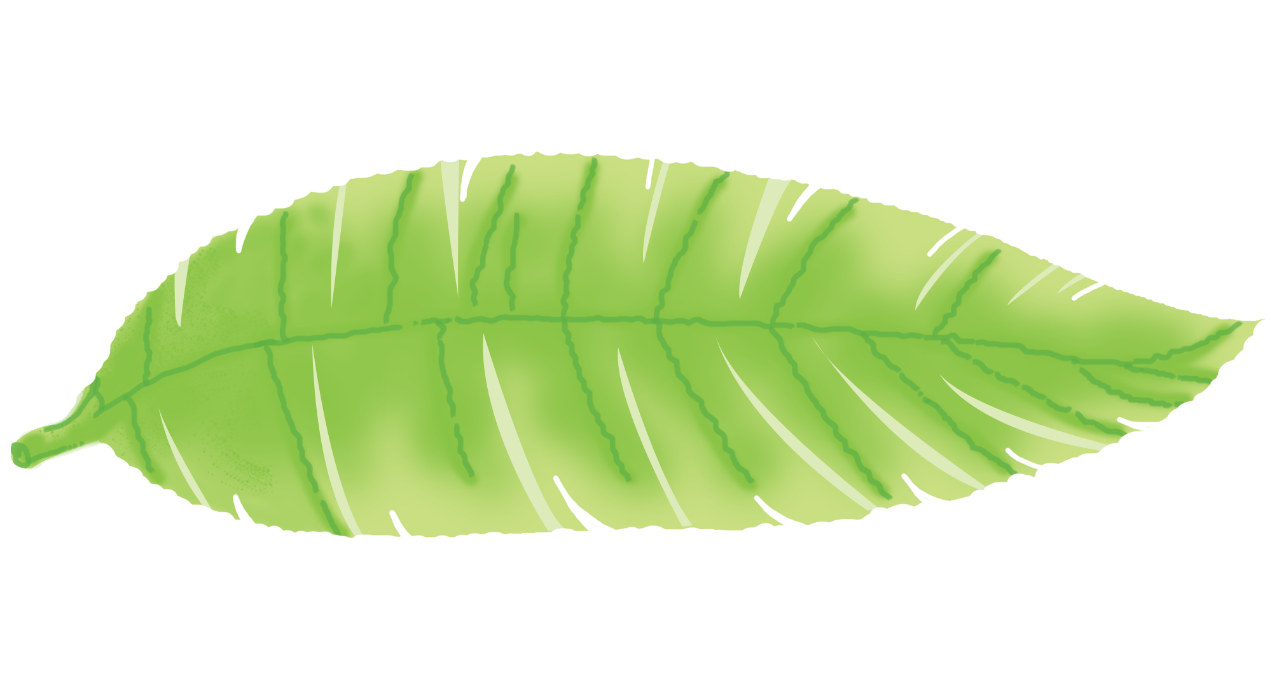 10
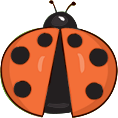 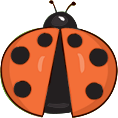 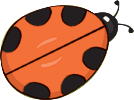 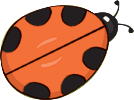 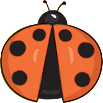 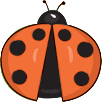 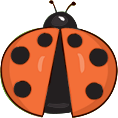 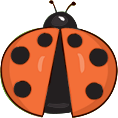 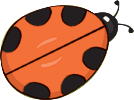 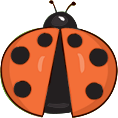 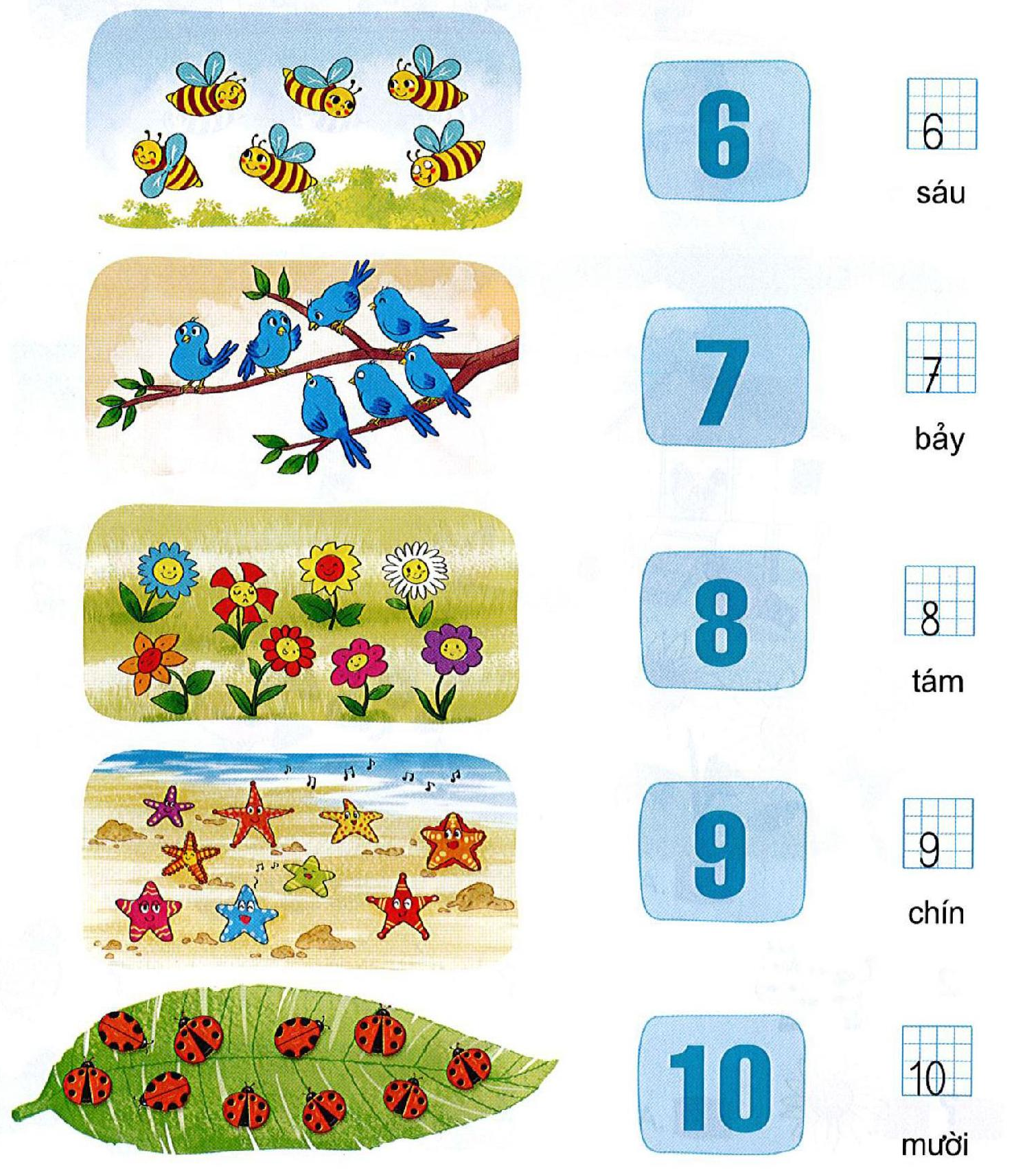 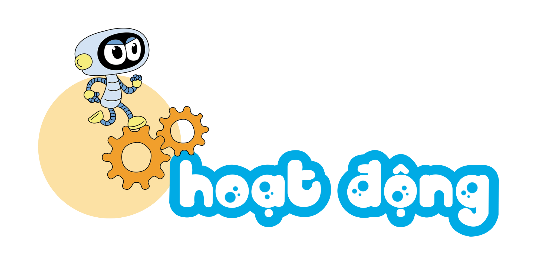 1
Tập viết số
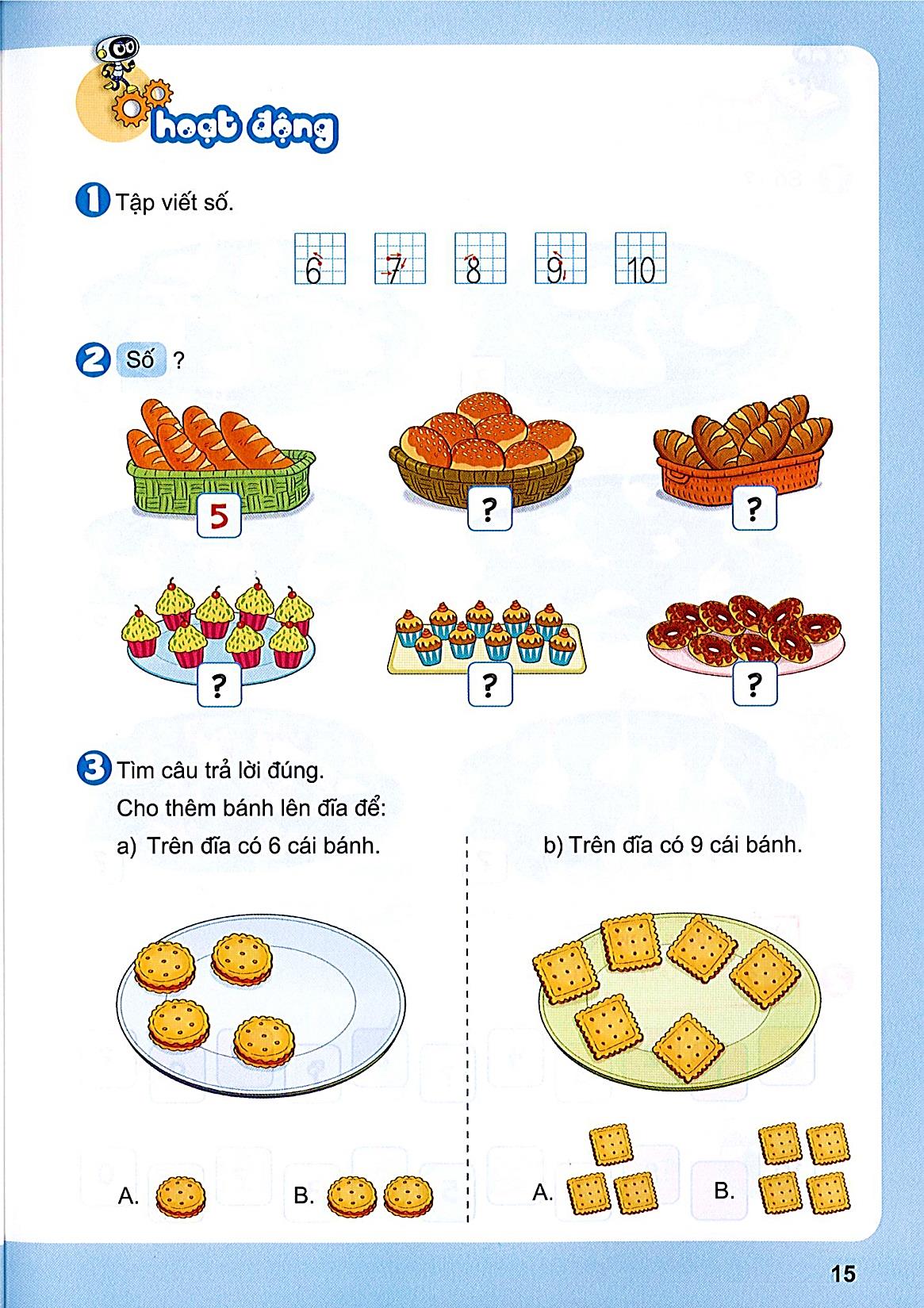 7
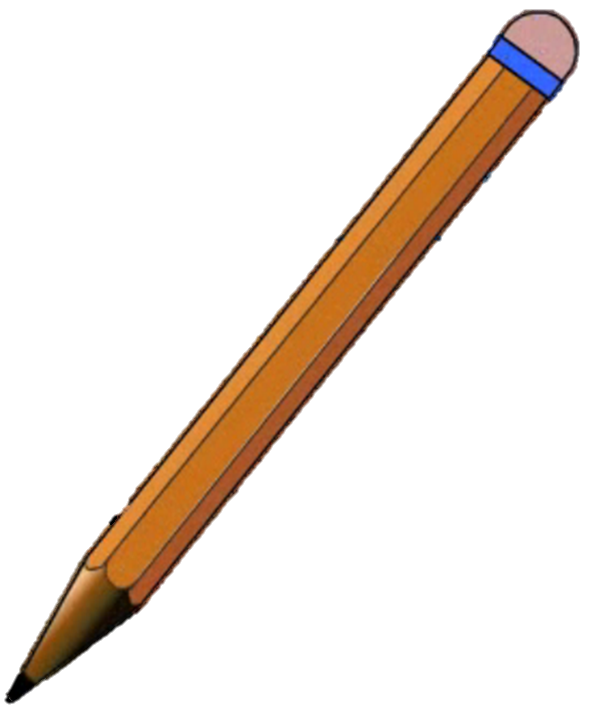 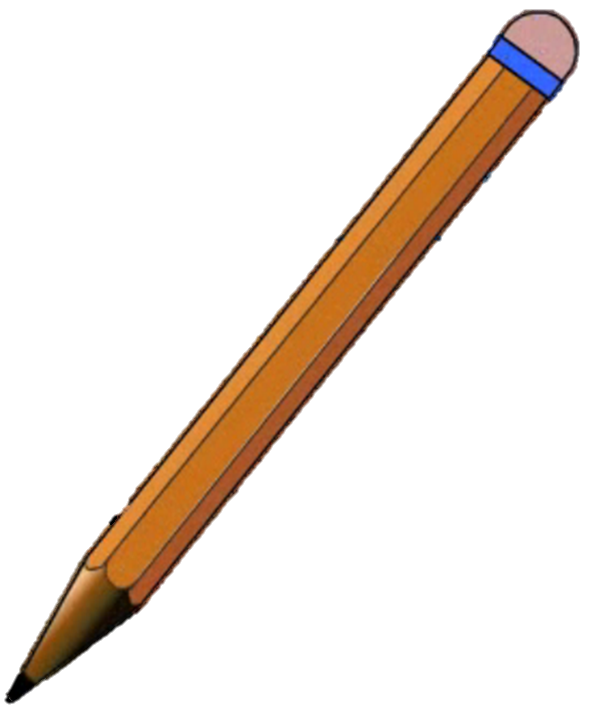 10
2
Số?
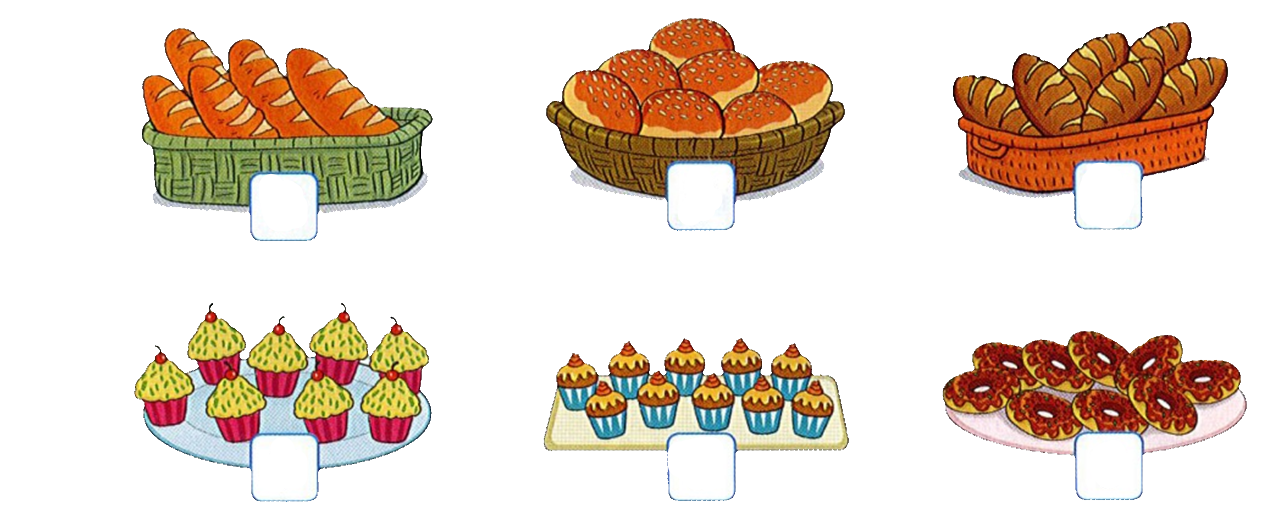 ?
6
?
?
7
5
?
10
?
9
?
?
8
[Speaker Notes: Sách tham khảo]
3
Chọn câu trả lời đúng.
Cho thêm bánh lên đĩa để:
a) Trên đĩa có 6 cái bánh.
b) Trên đĩa có 9 cái bánh.
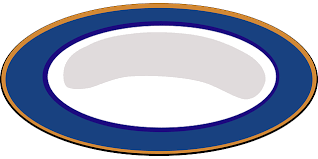 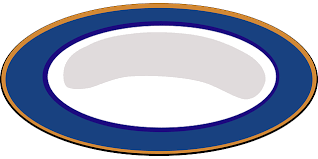 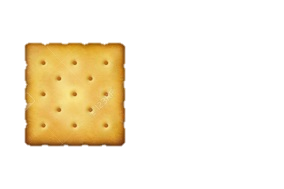 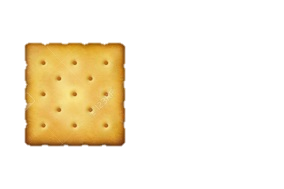 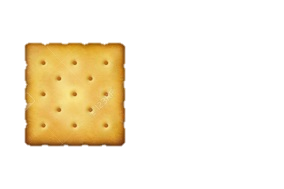 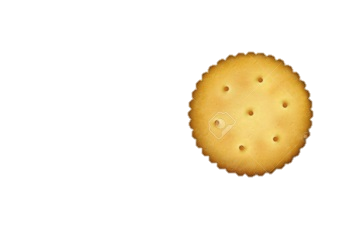 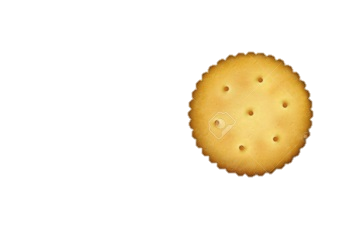 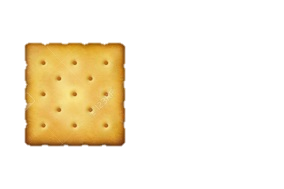 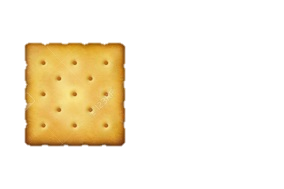 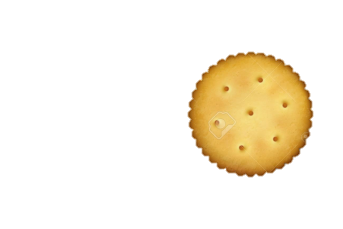 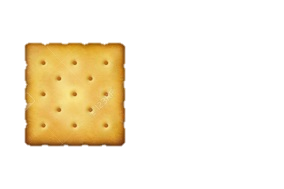 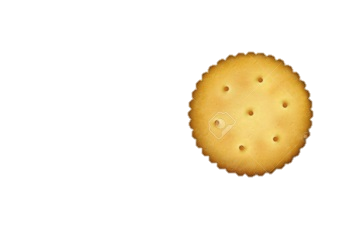 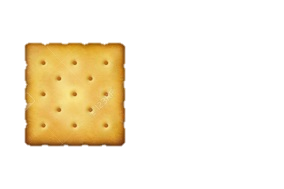 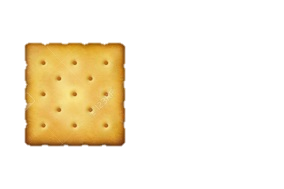 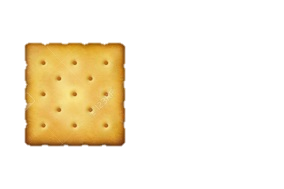 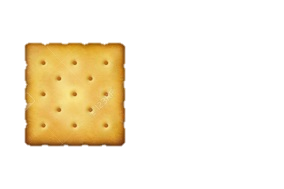 B.
A.
B.
A.
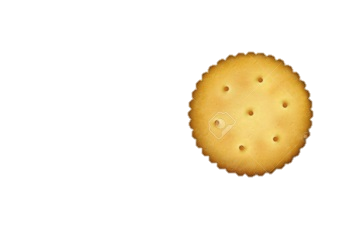 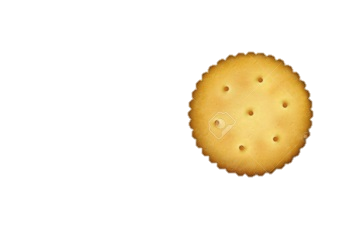 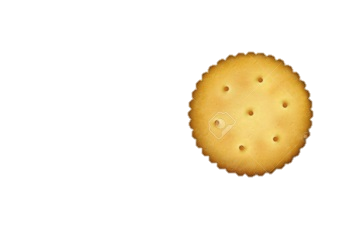 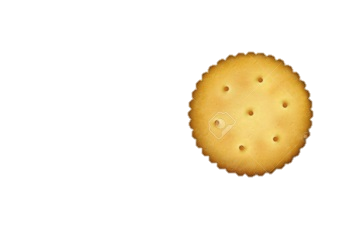 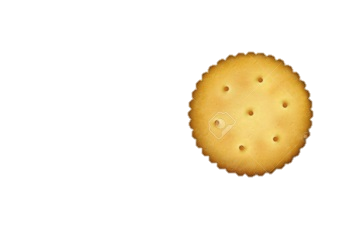 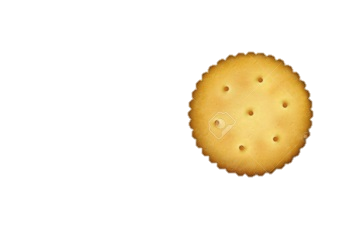 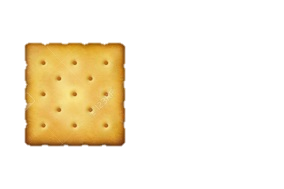 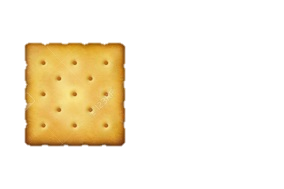 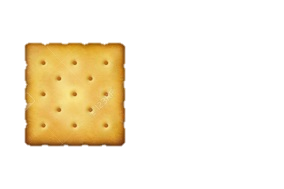 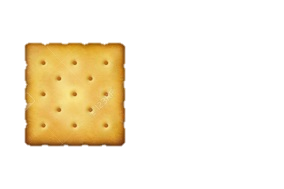 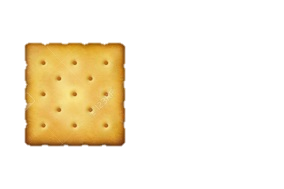 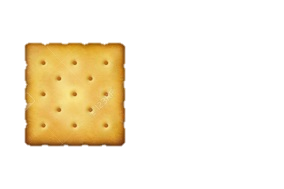 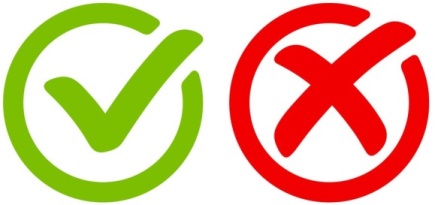 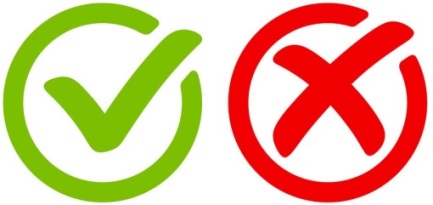 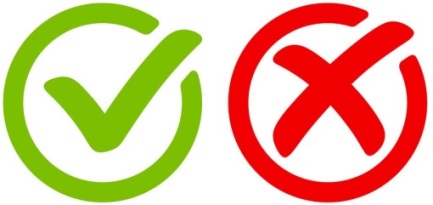 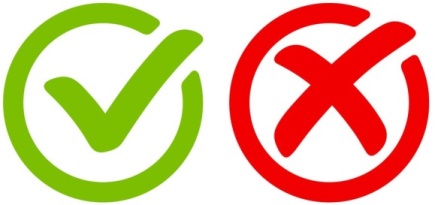 [Speaker Notes: Sách tham khảo]
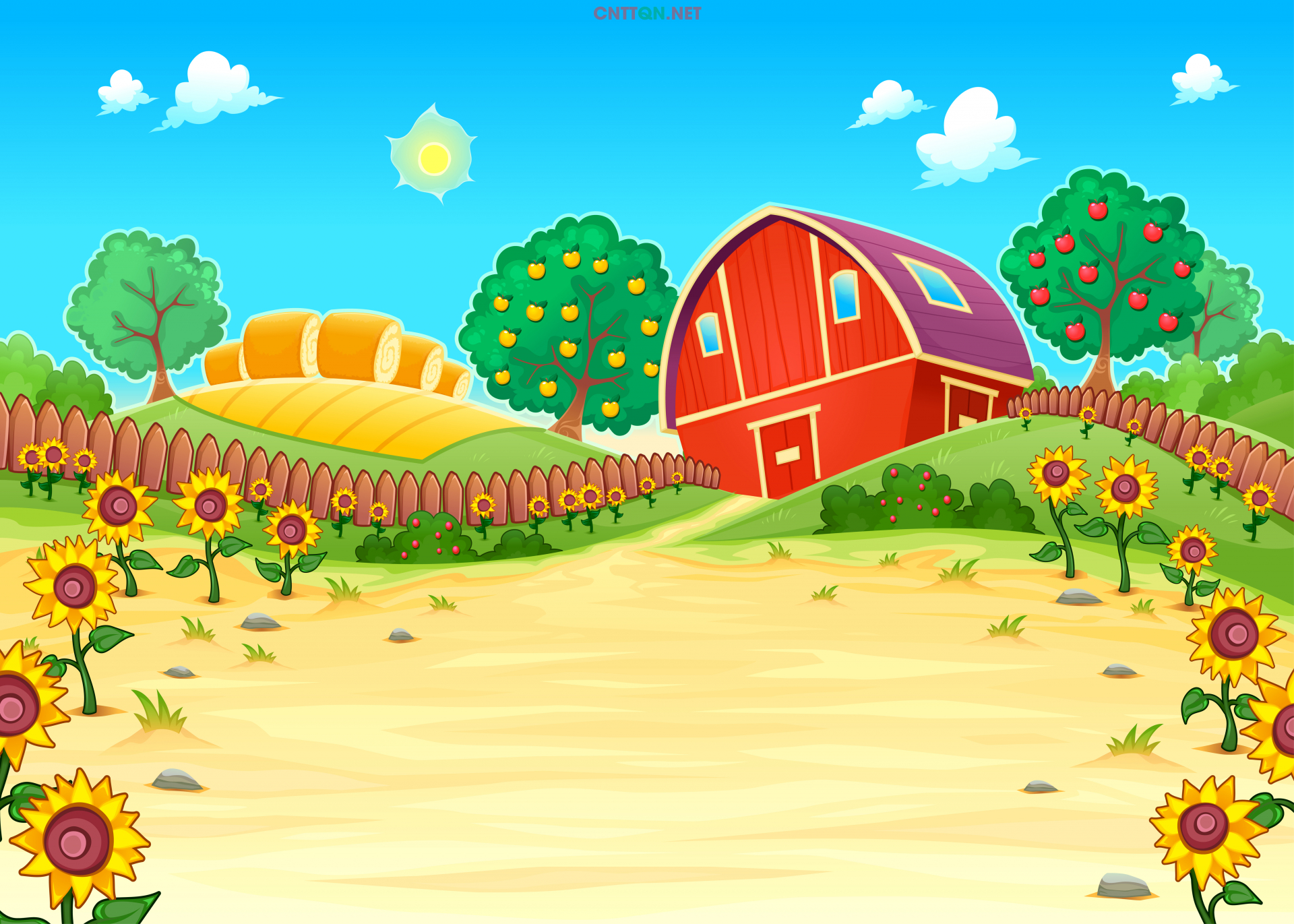 CỦNG CỐ
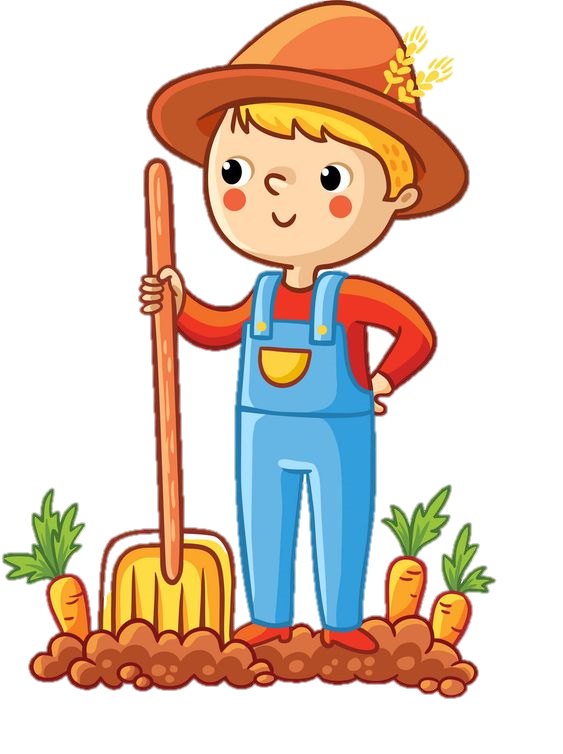 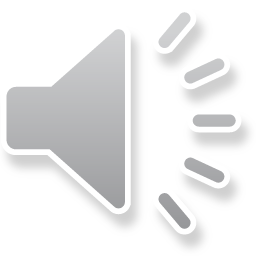 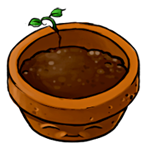 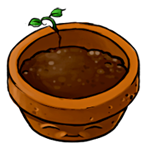 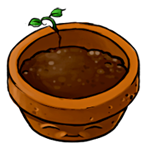 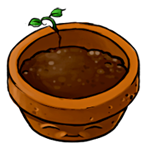 Khu vườn bí ẩn
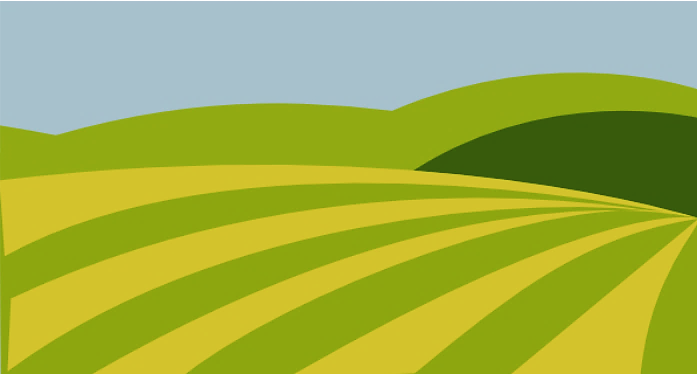 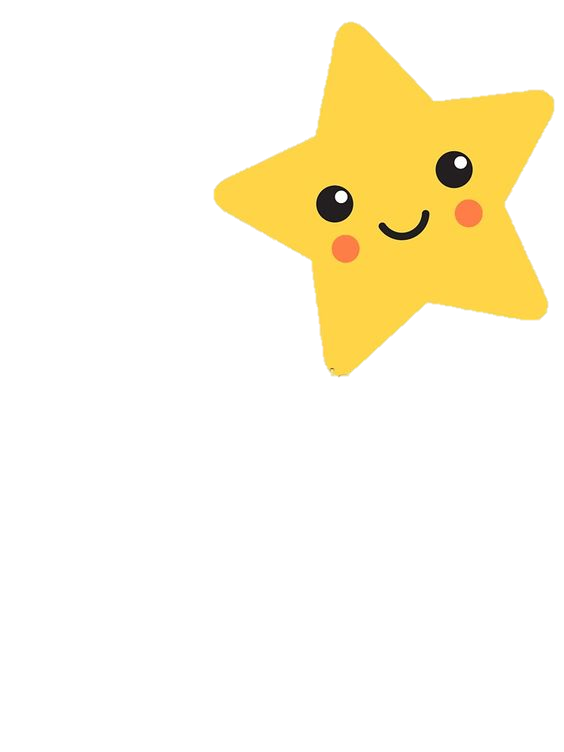 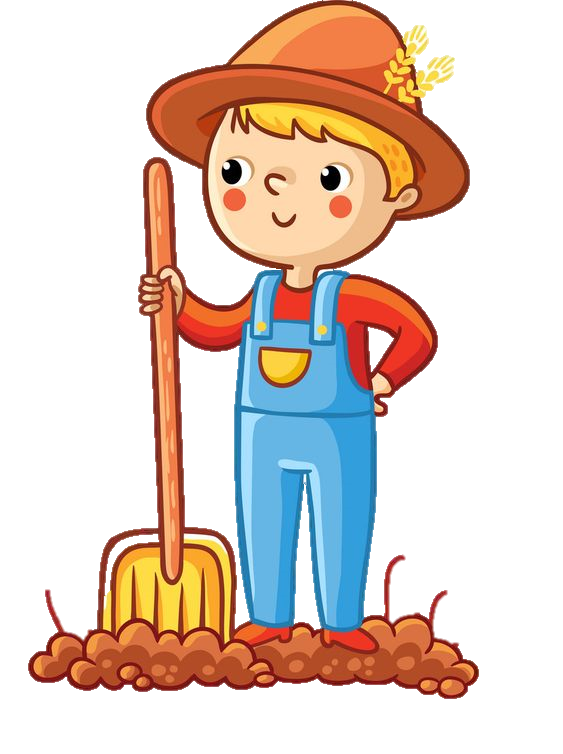 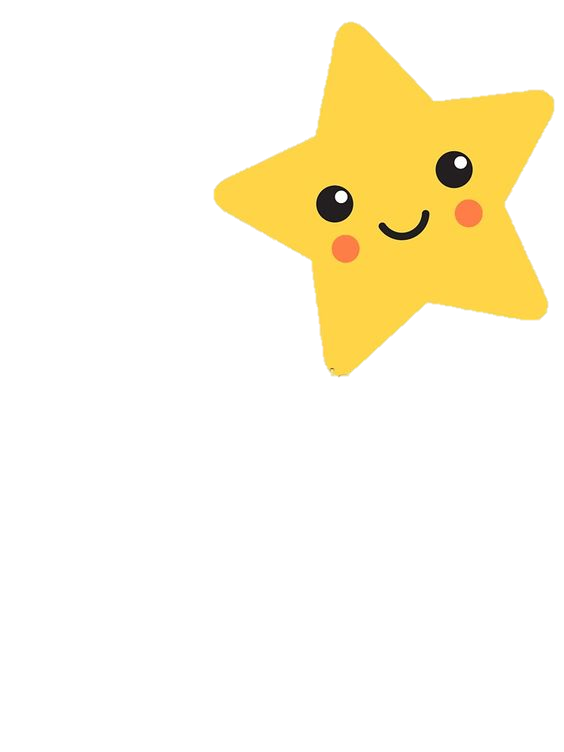 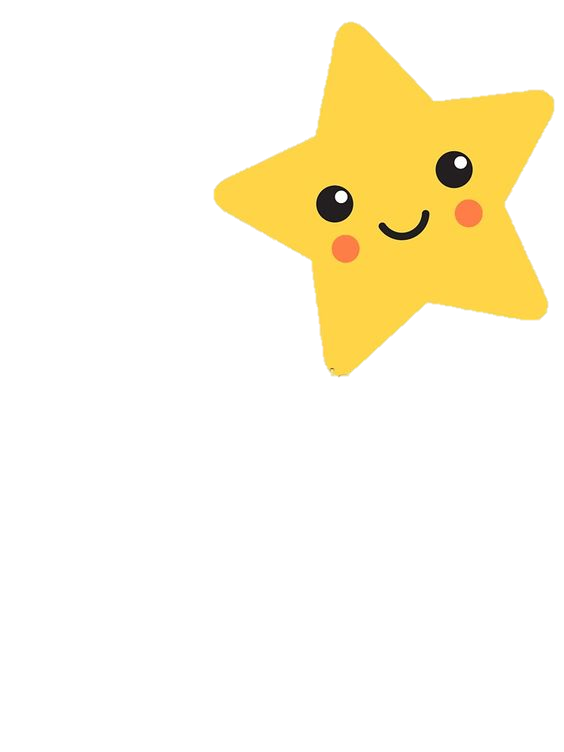 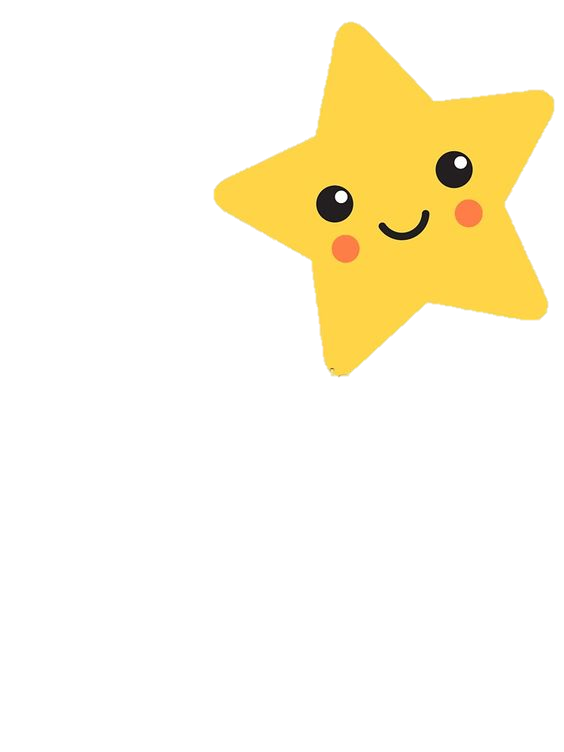 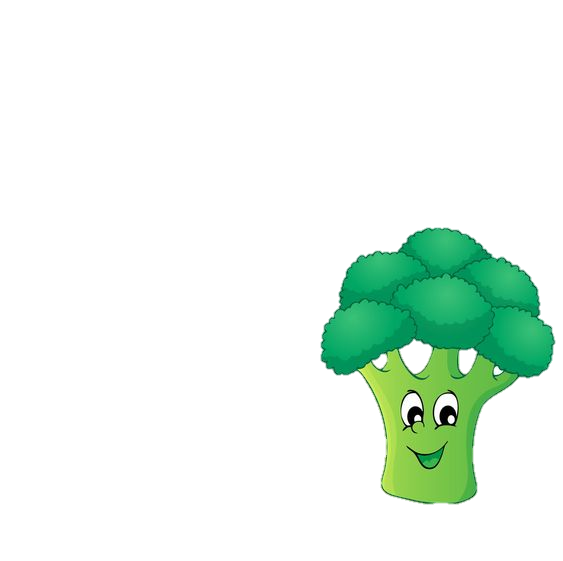 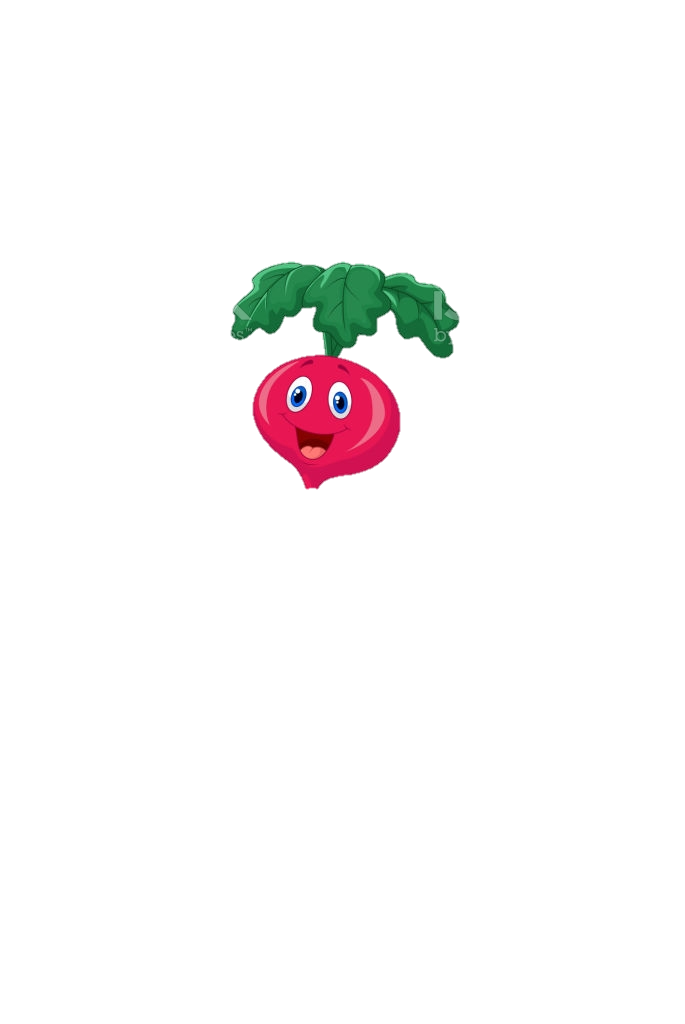 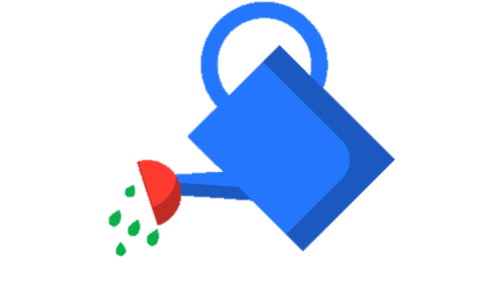 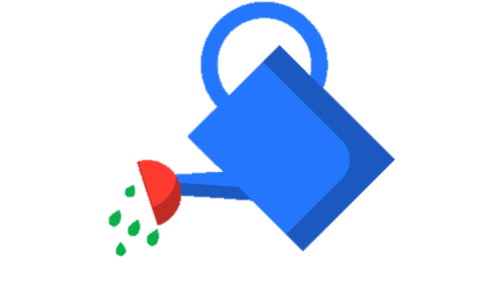 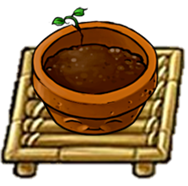 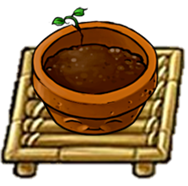 1
2
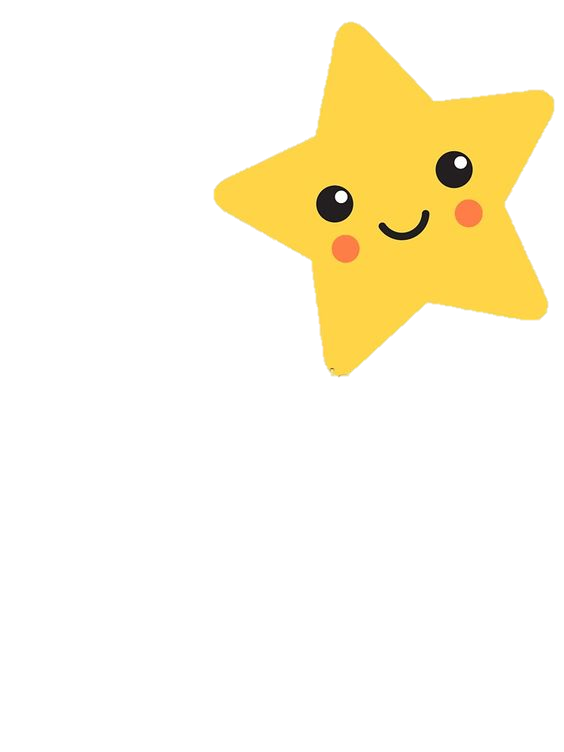 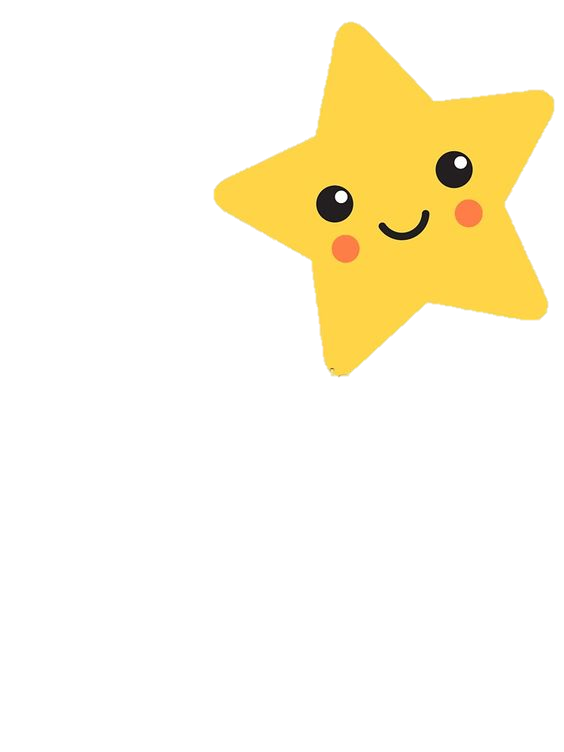 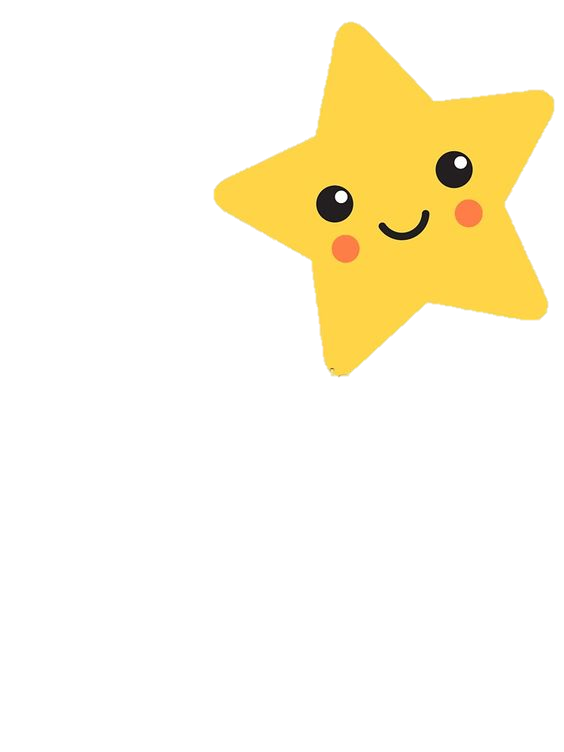 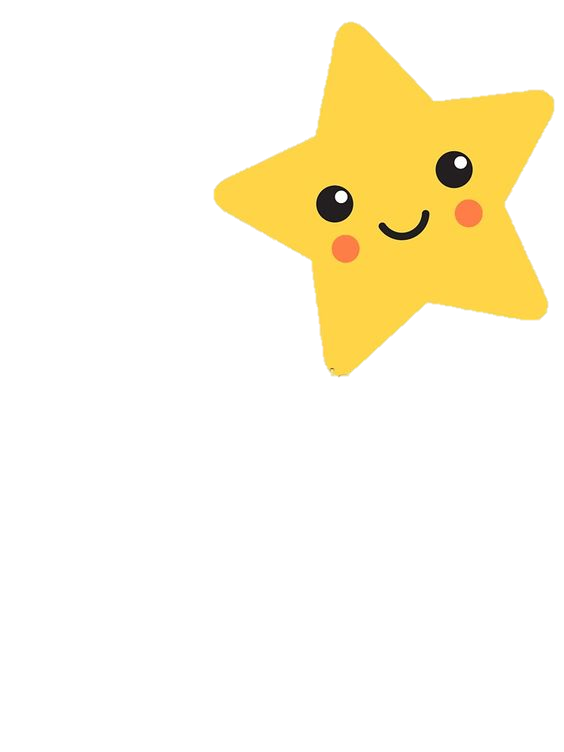 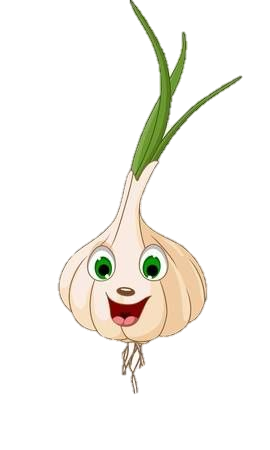 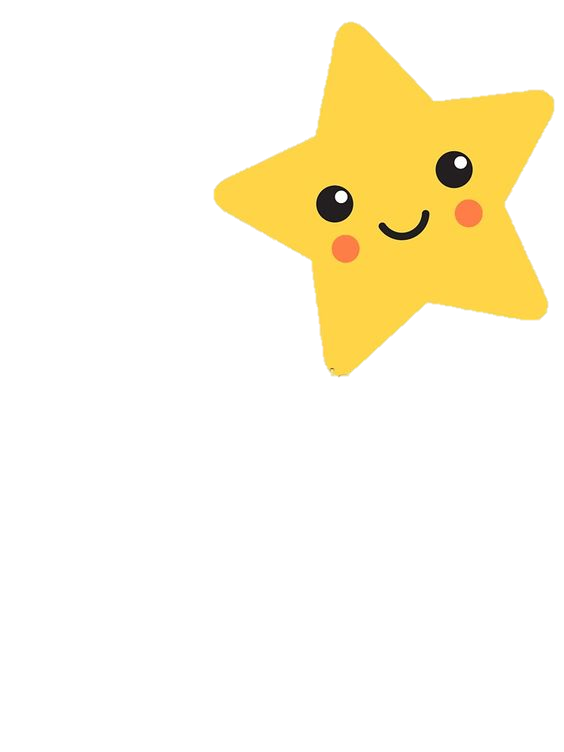 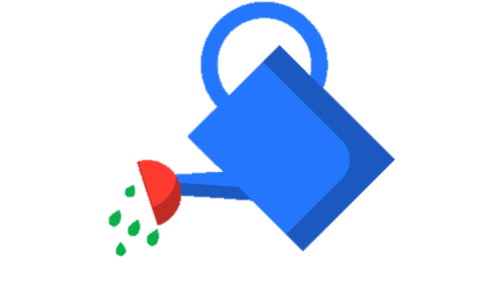 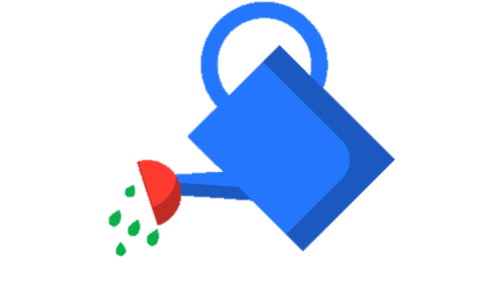 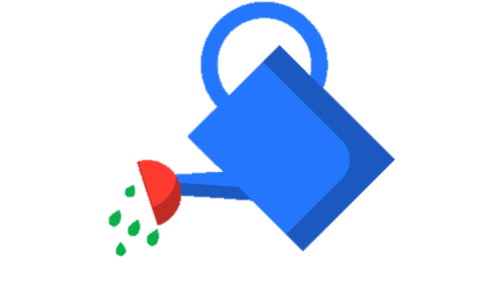 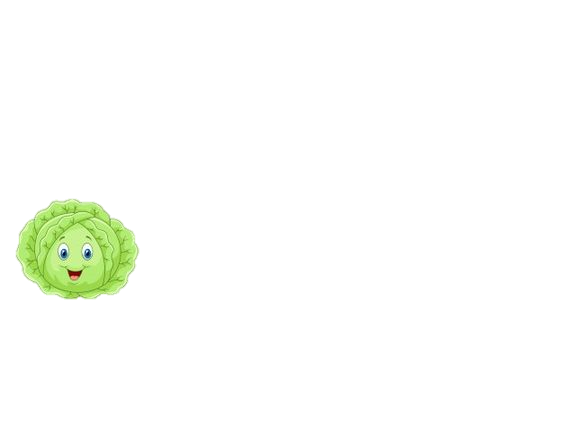 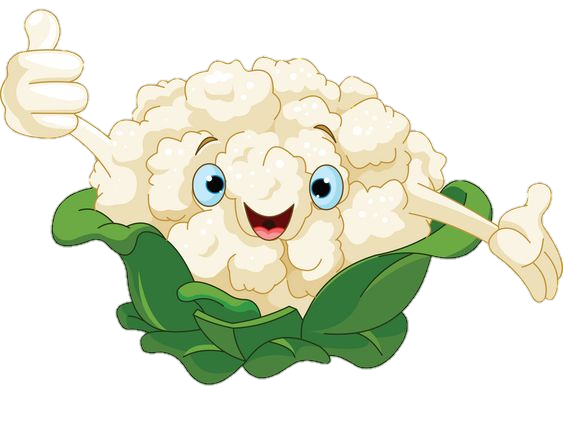 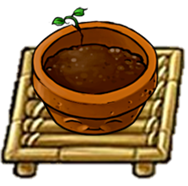 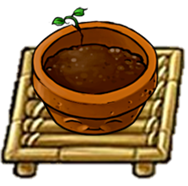 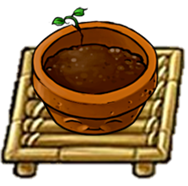 5
4
3
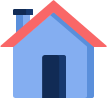 [Speaker Notes: Click vào số để hiện câu hỏi.
Trả lời đúng, quay về thì cây tự mọc lên]
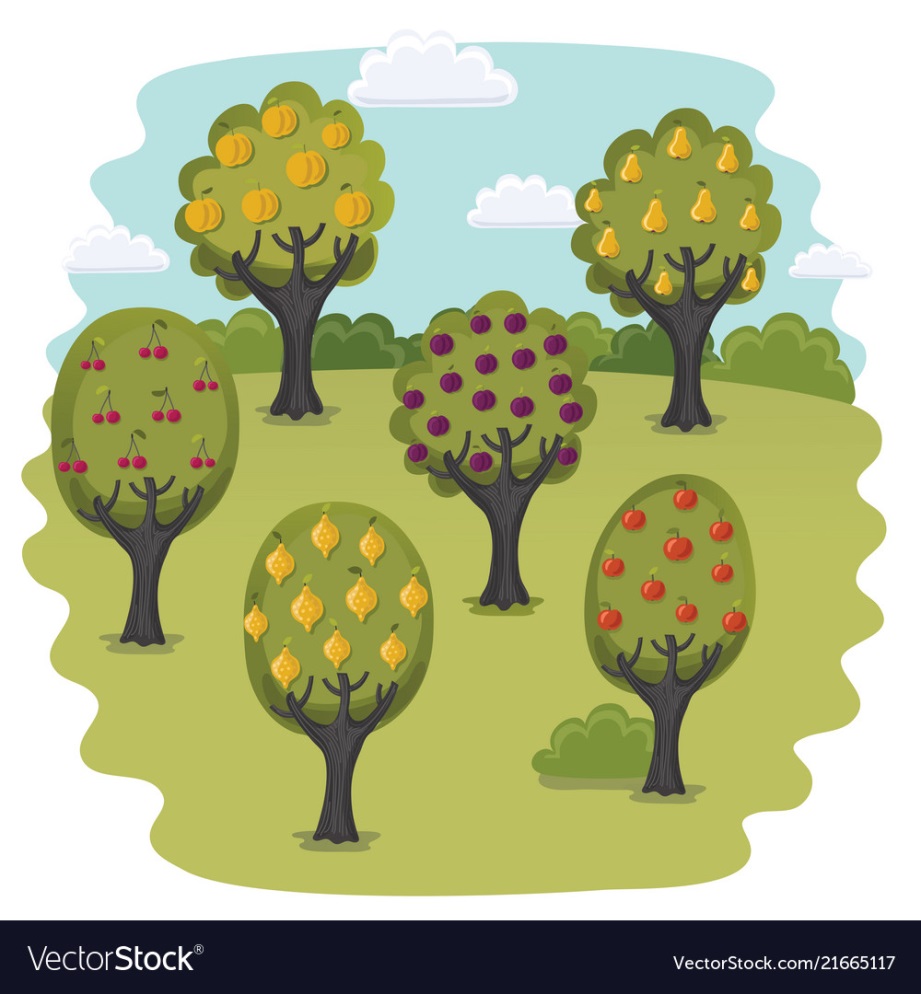 ?
A.  5
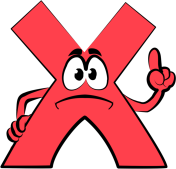 B. 6
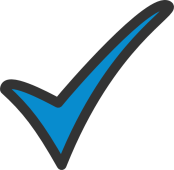 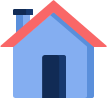 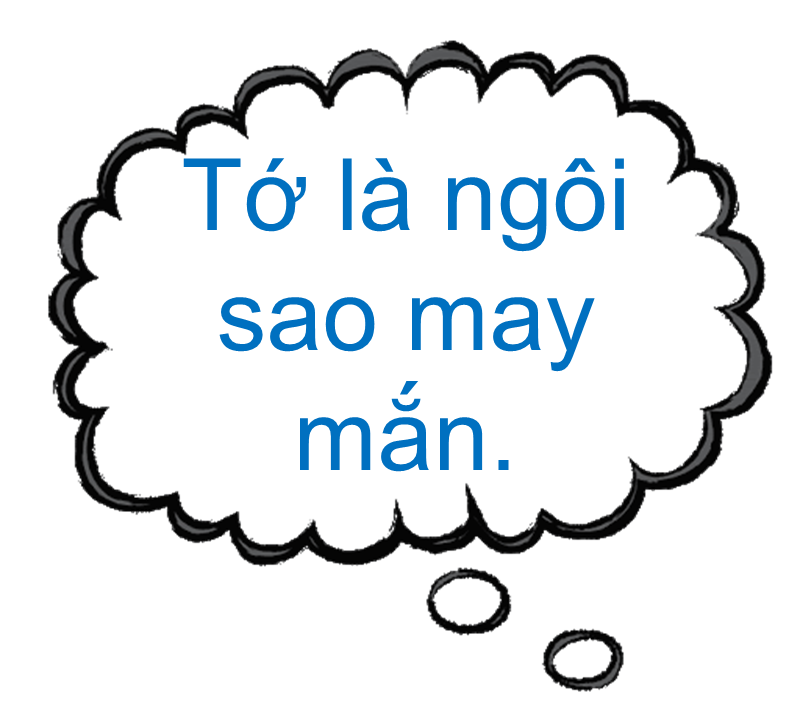 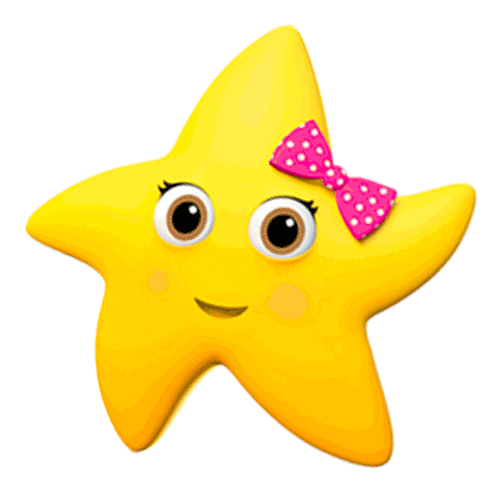 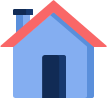 [Speaker Notes: Ngôi sao may mắn, HS đc tặng quà]
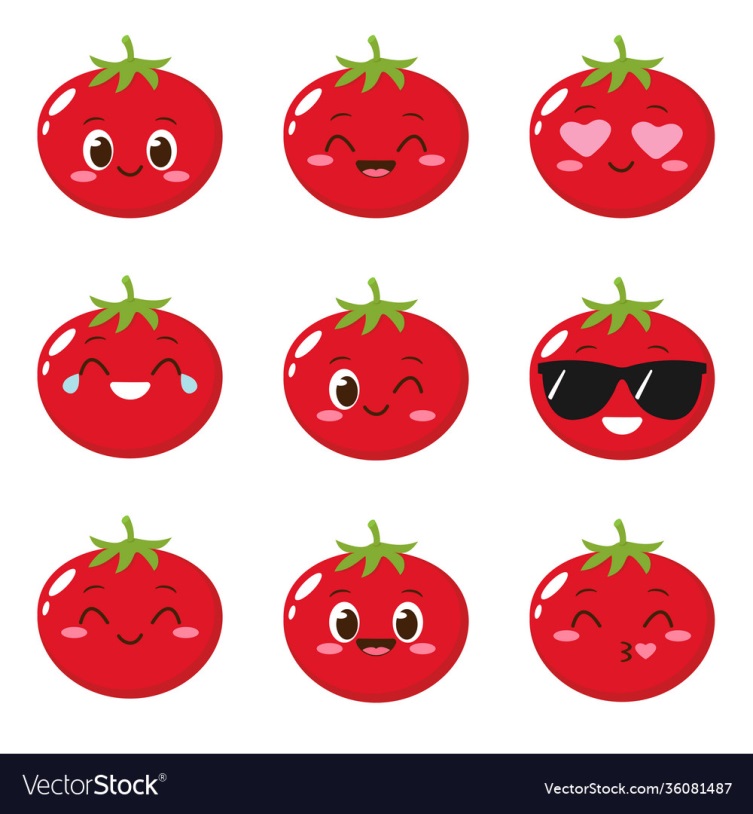 ?
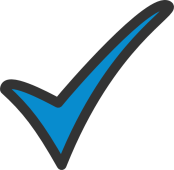 A. 9
B. 10
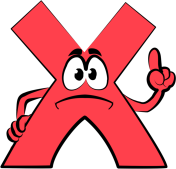 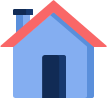 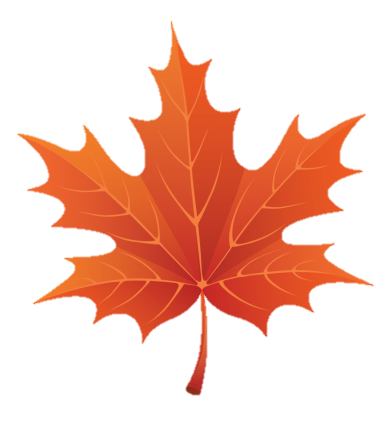 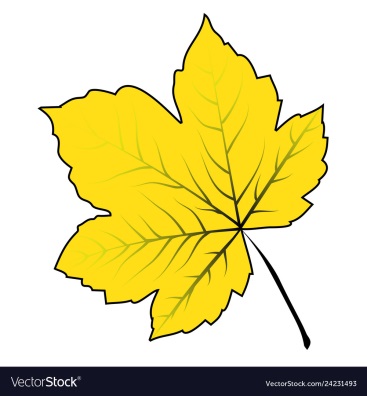 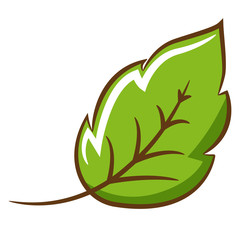 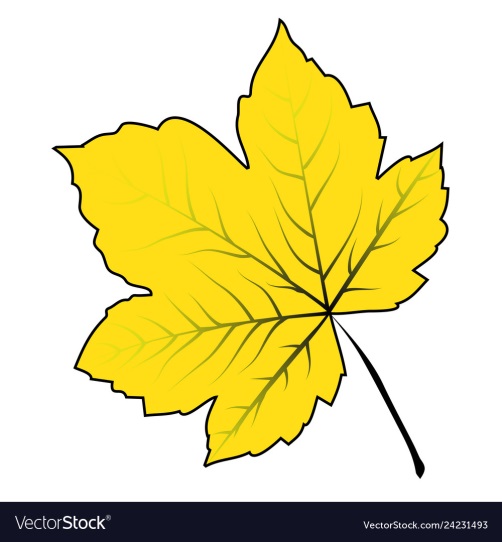 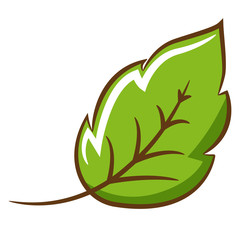 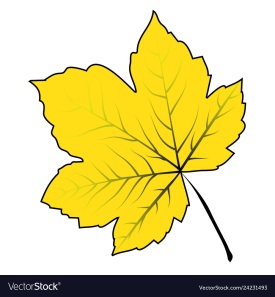 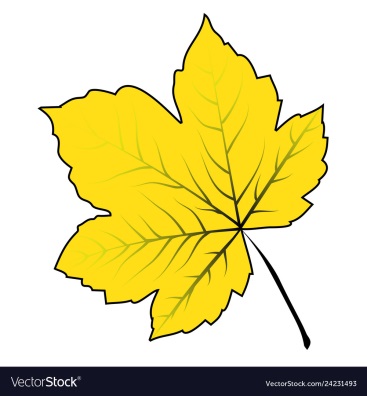 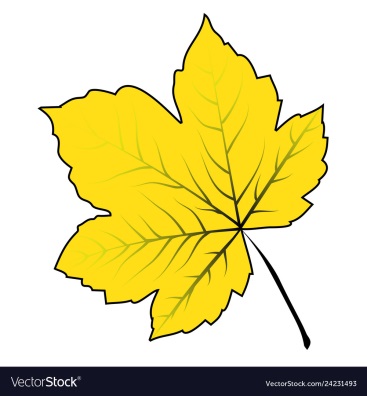 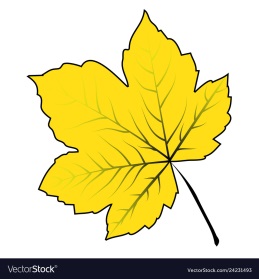 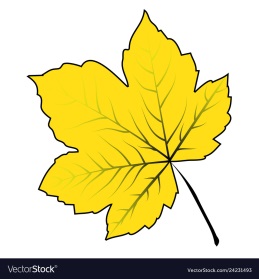 ?
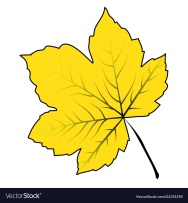 A. 10
B. 7
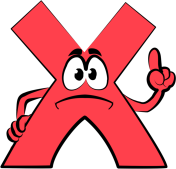 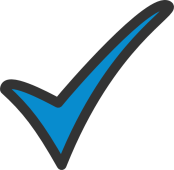 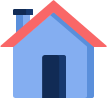 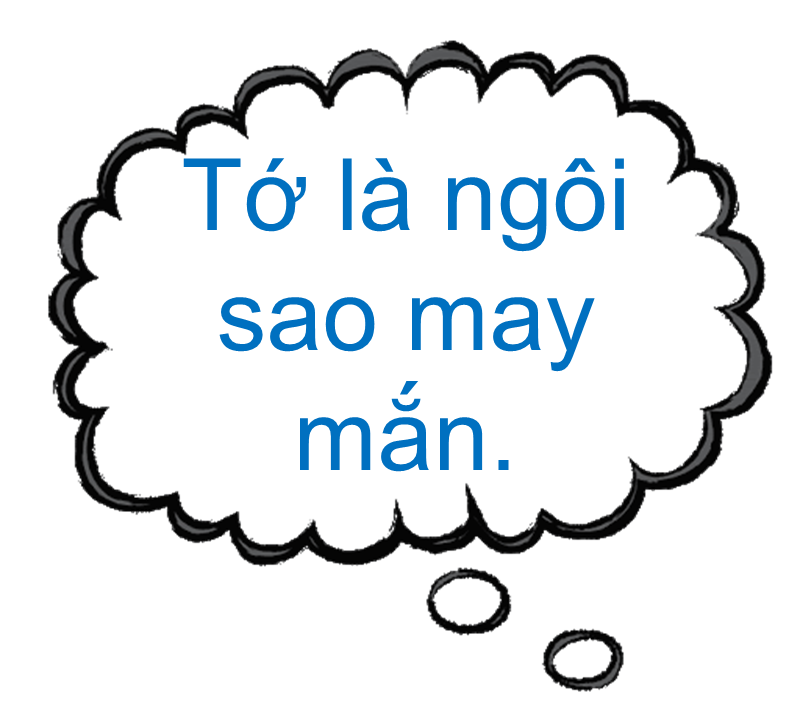 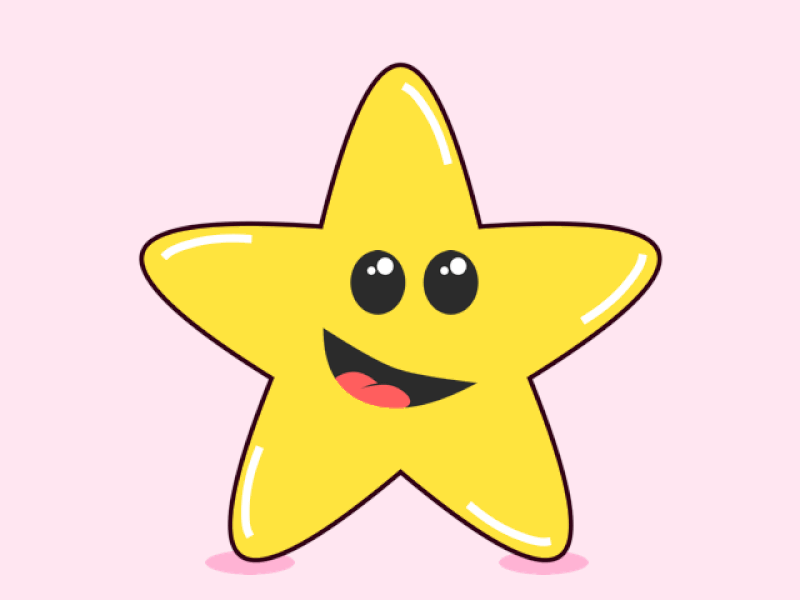 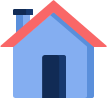 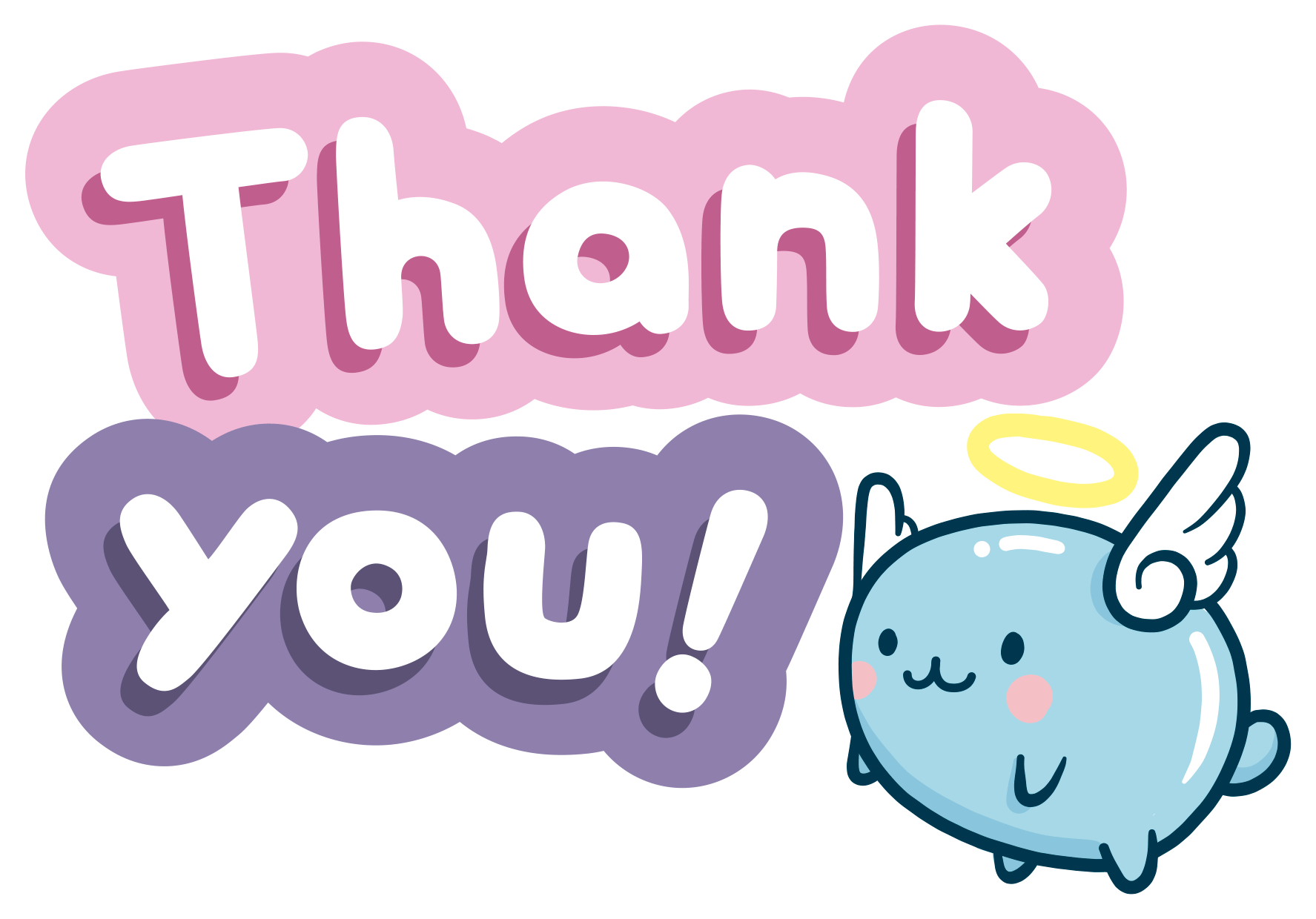 1
Xem lại bài đã học
Dặn dò
2
Hoàn thành bài …
3
Chuẩn bị bài mới.
[Speaker Notes: Gv linh động thay thế nội dung dặn dò nhé!]
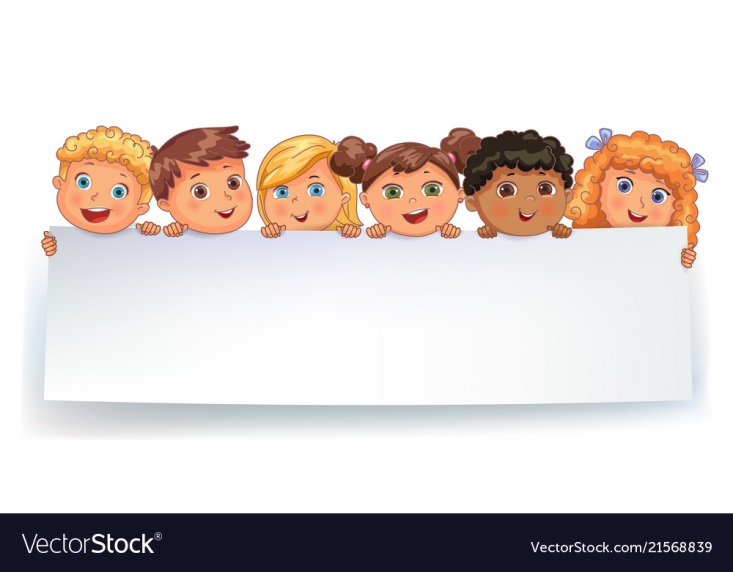 Dặn dò
- Luyện đọc bài 2: B b `( 10 lần)
- Làm bài 1, 2, 3, 4 trong vở  bài tập  Toán trang 8, 9.
- Làm bài 1, 2, 3 trong vở  bài tập Tiếng Việt trang 6.
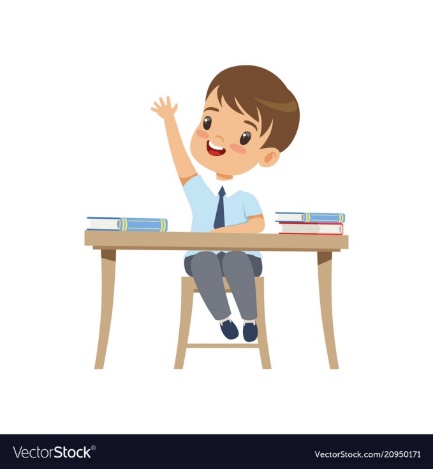 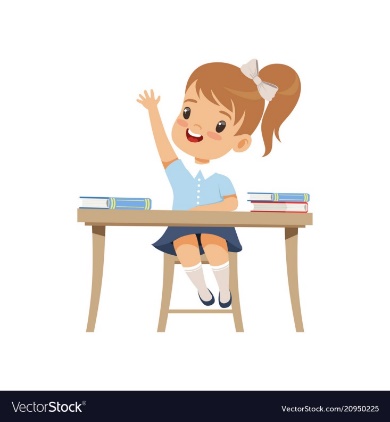 [Speaker Notes: Liên hệ facebook cá nhân: https://www.facebook.com/nhilinh.phan/ 
Nhóm: https://www.facebook.com/groups/443096903751589
Hoặc zalo: 0916.604.268 để được hỗ trợ soạn giáo án]